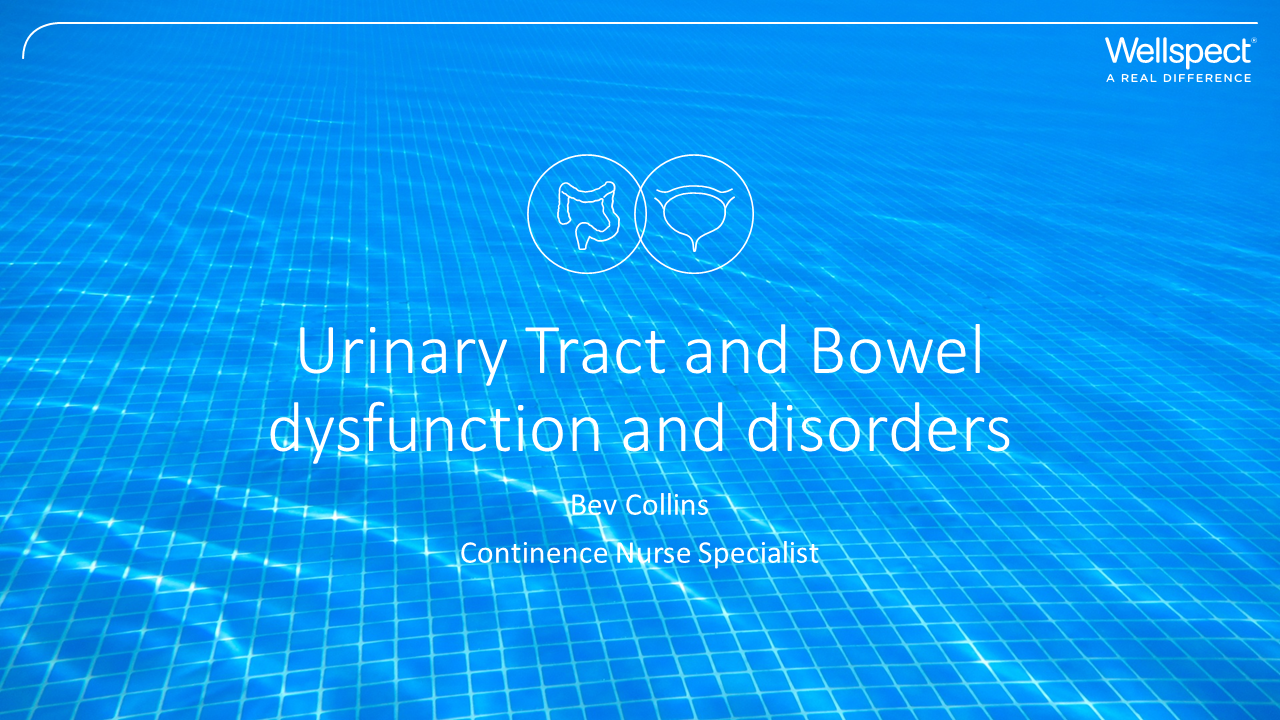 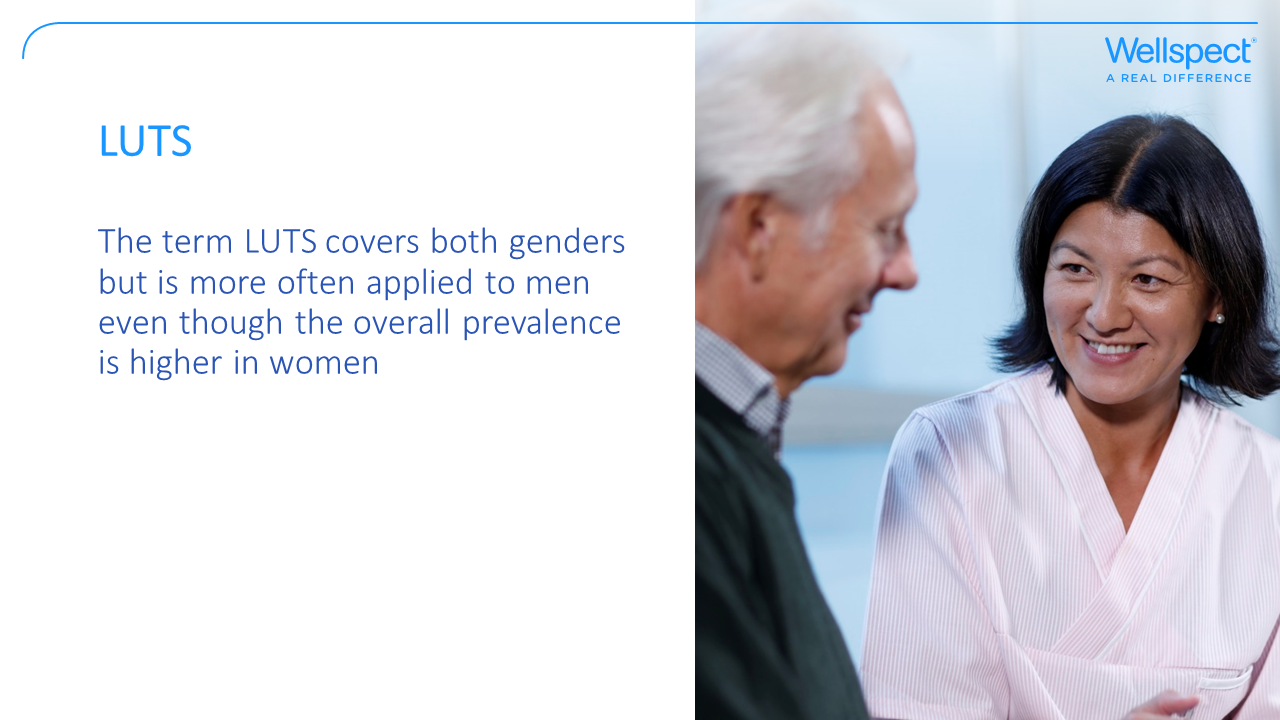 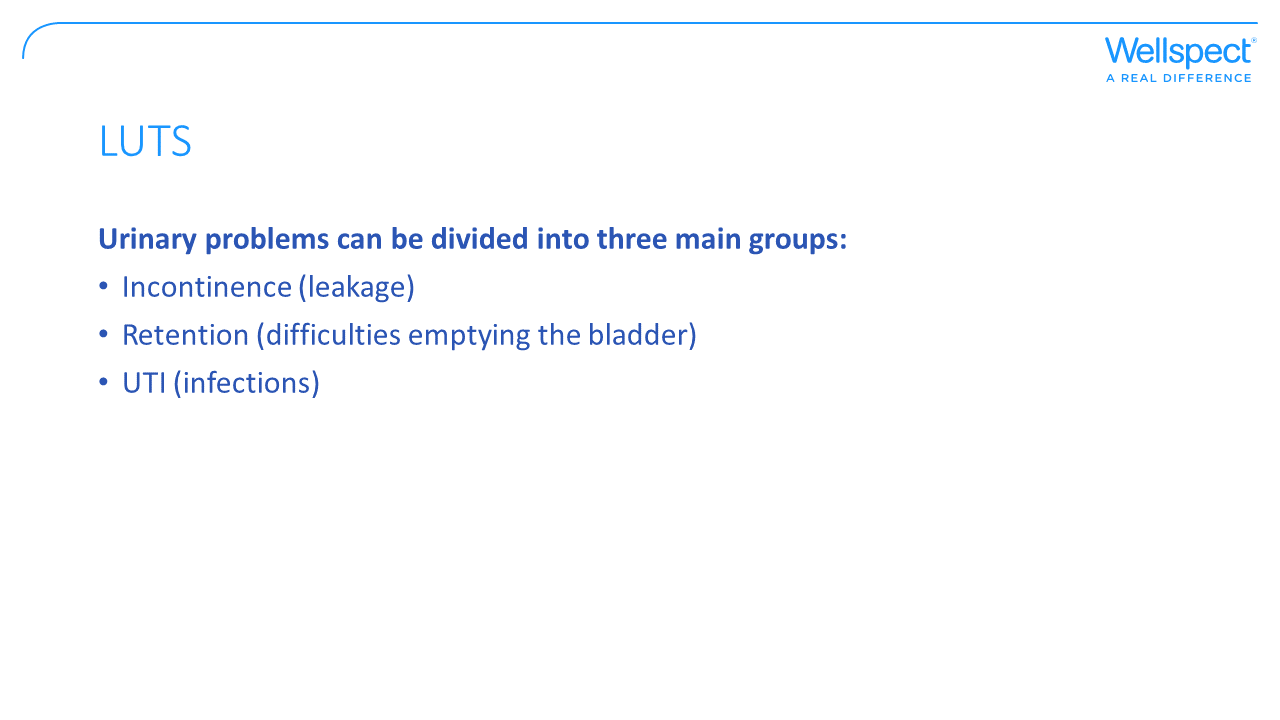 [Speaker Notes: Incontinence – prevalence
Retention – obstructive symptoms, hesitancy, poor stream, straining, incomplete emptying
UTI]
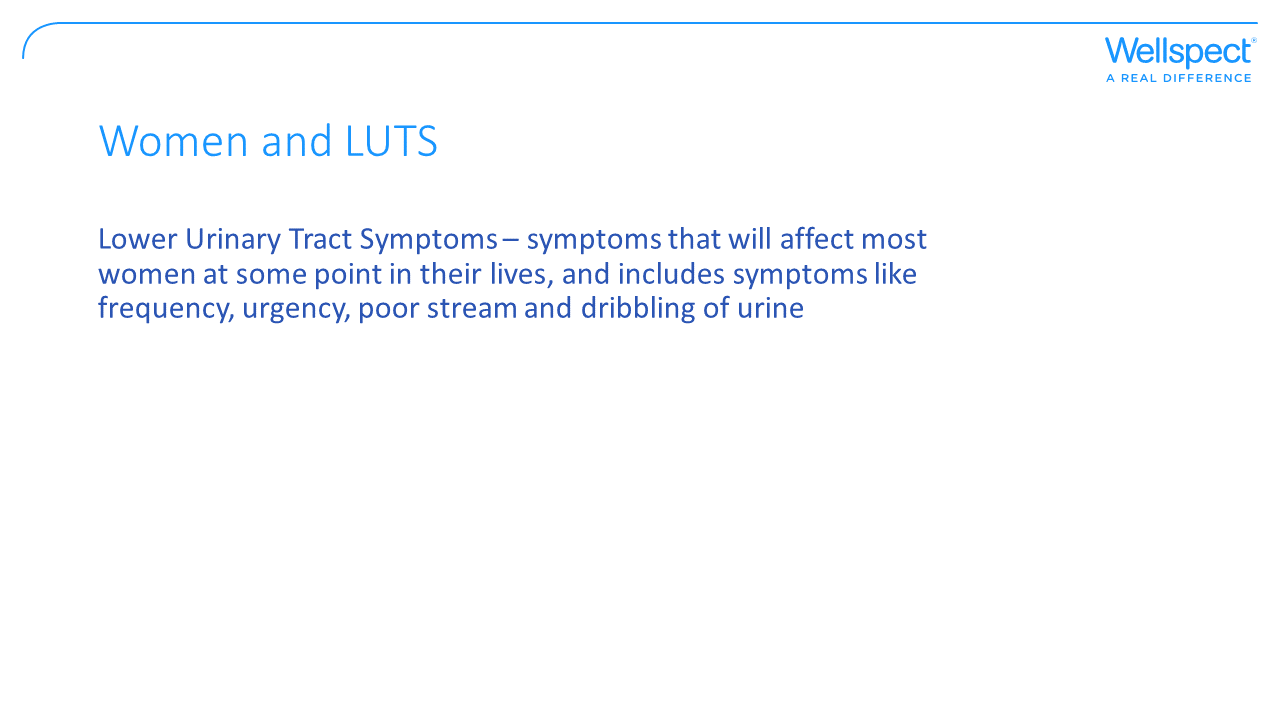 [Speaker Notes: Stress incontinence. Urgency. Key in door bladder…..desperate!]
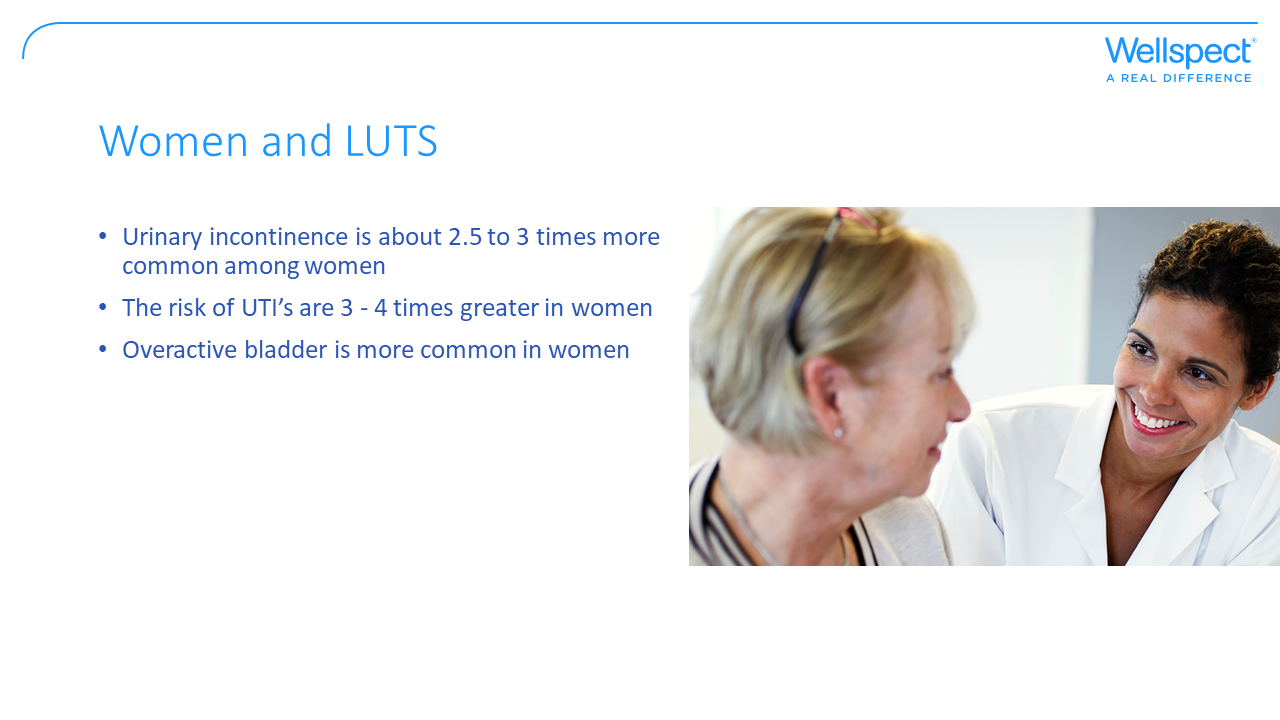 [Speaker Notes: Poor ladies!]
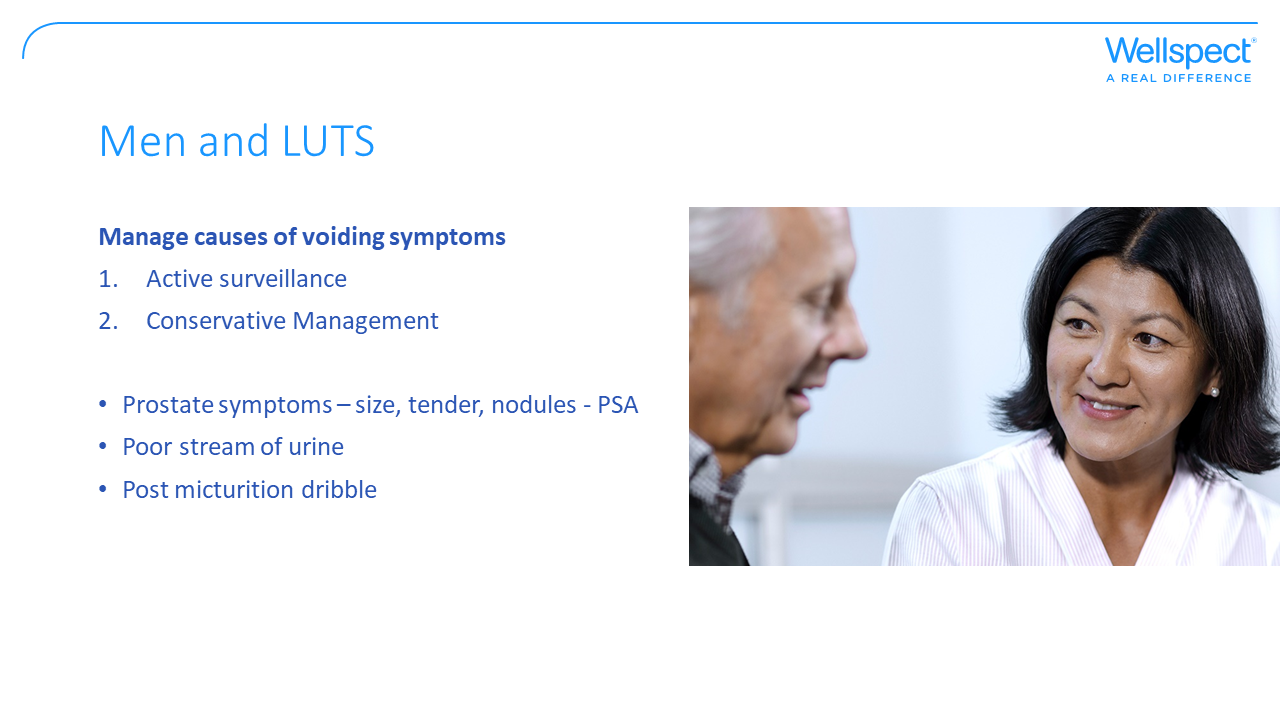 [Speaker Notes: Prostate more common 65+
Hesitancy, intermittent flow and straining]
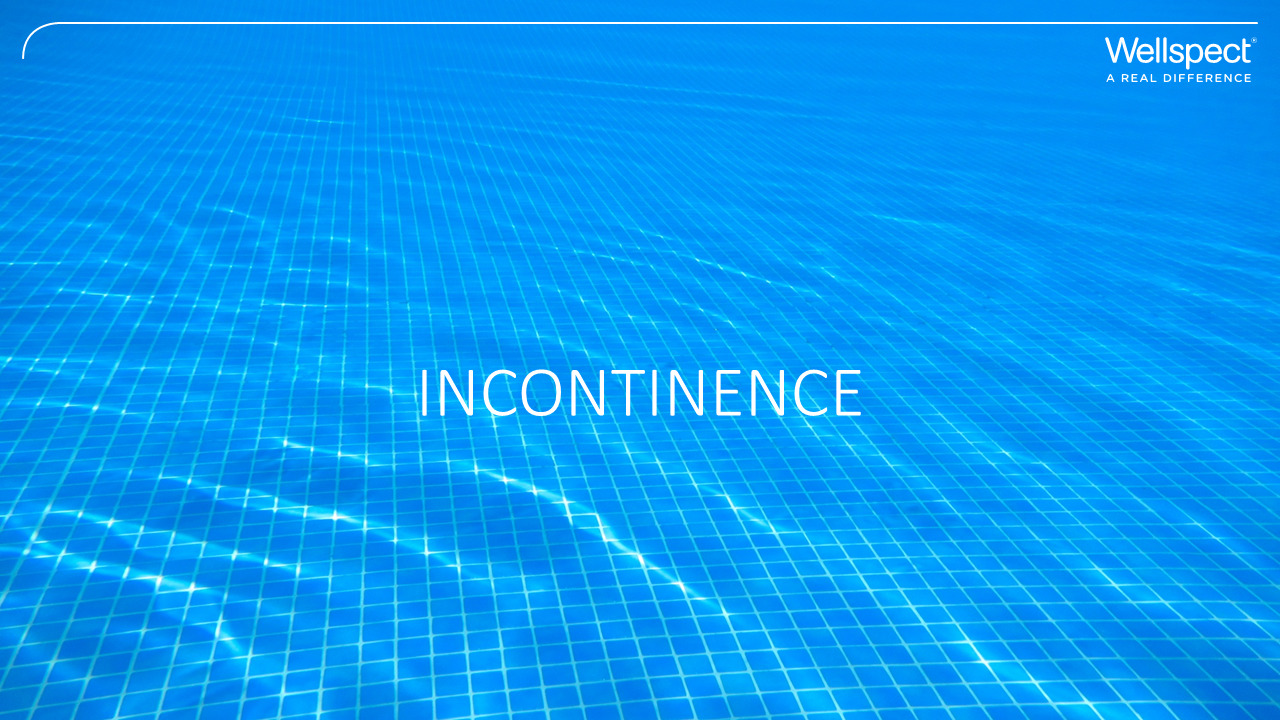 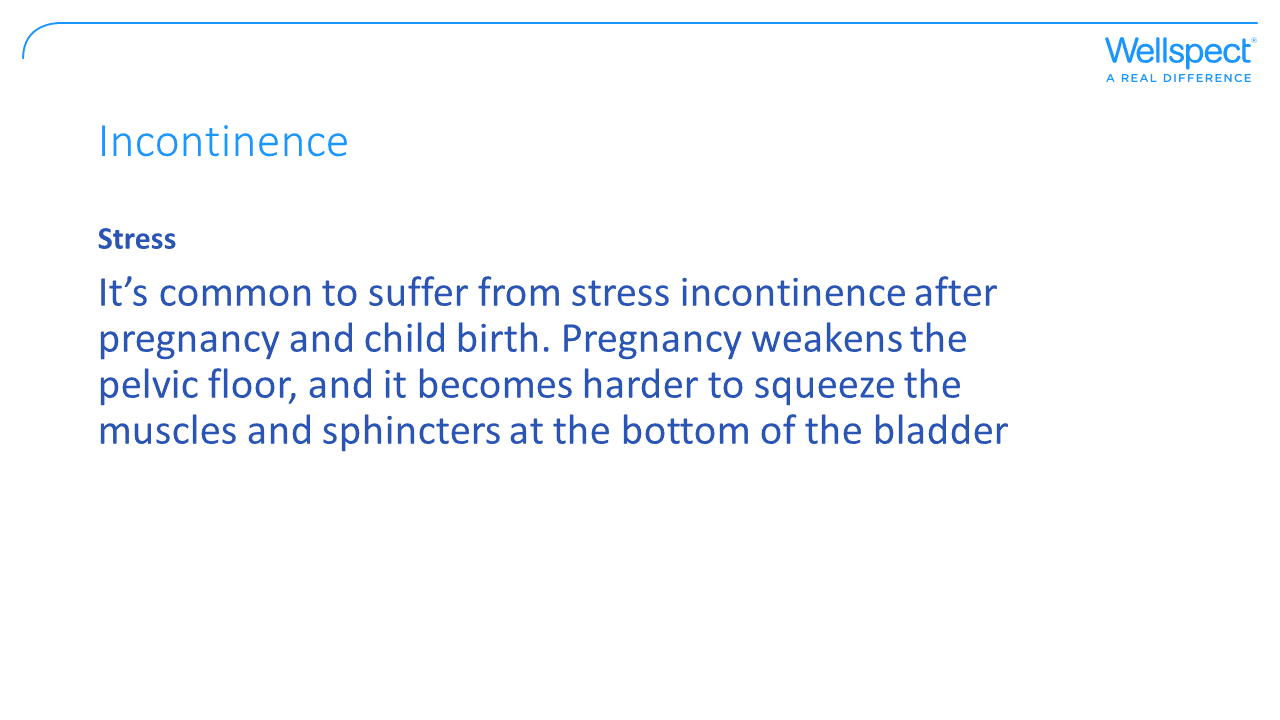 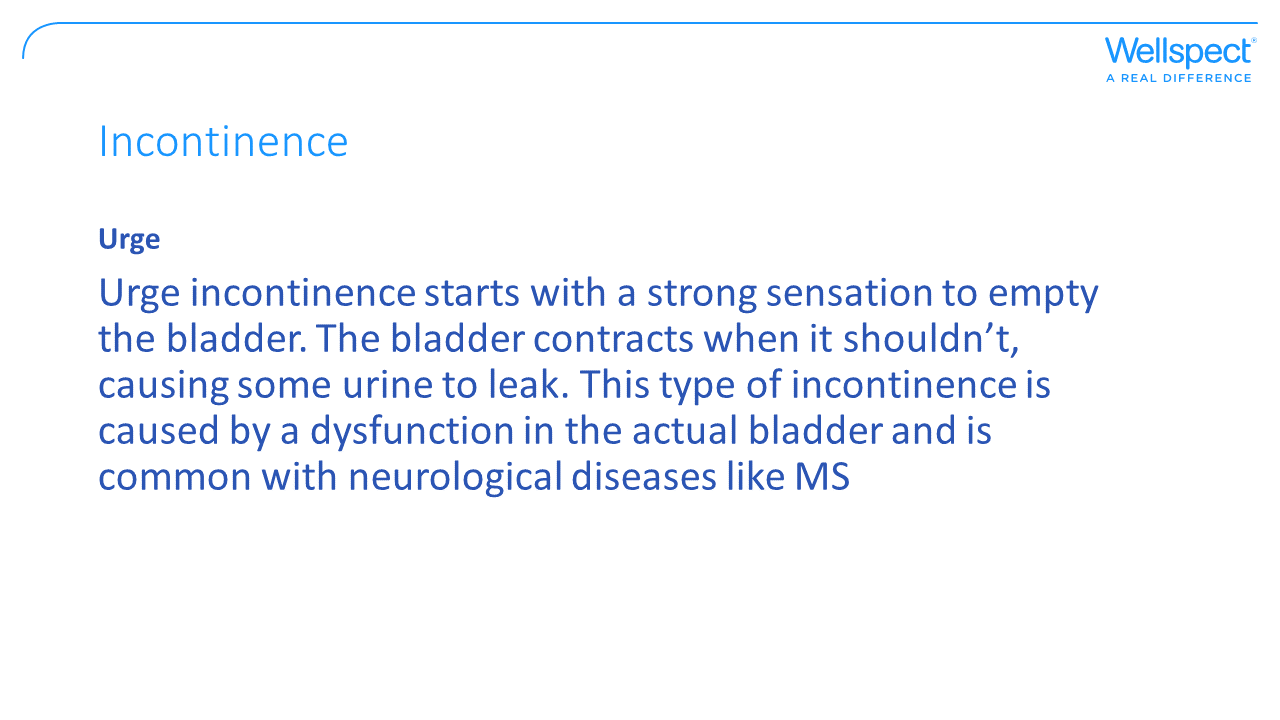 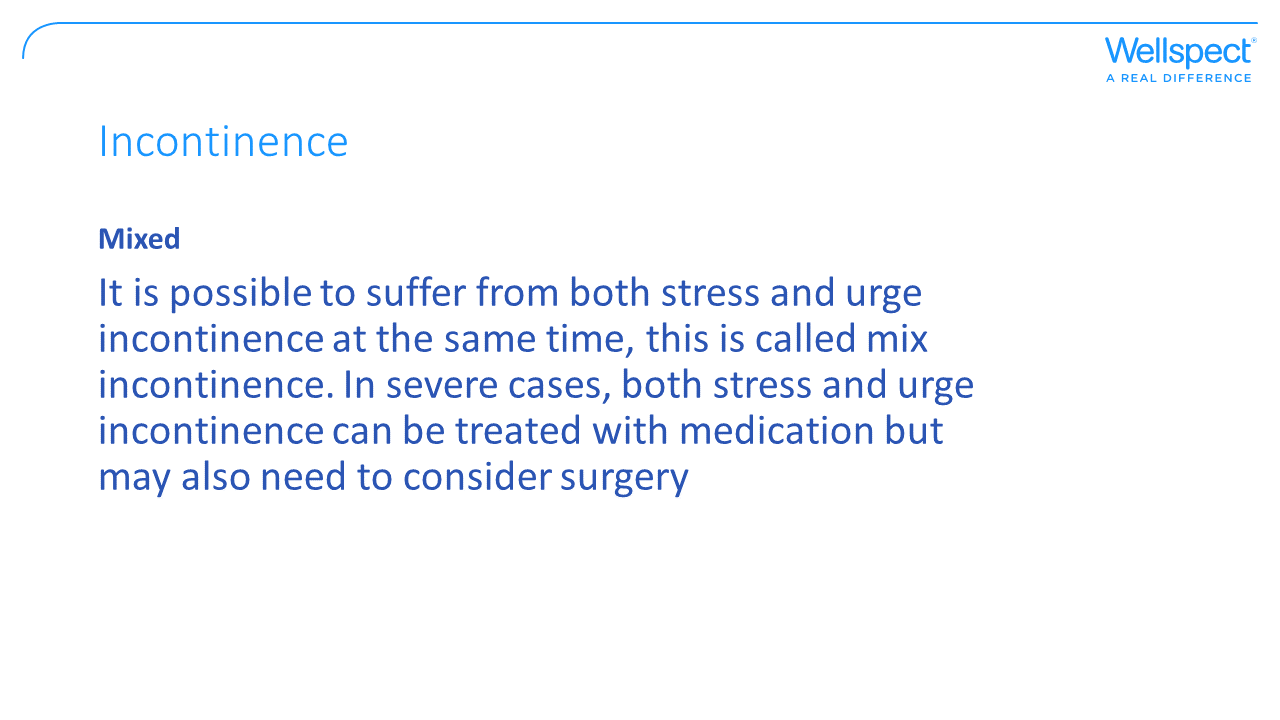 [Speaker Notes: Botox options]
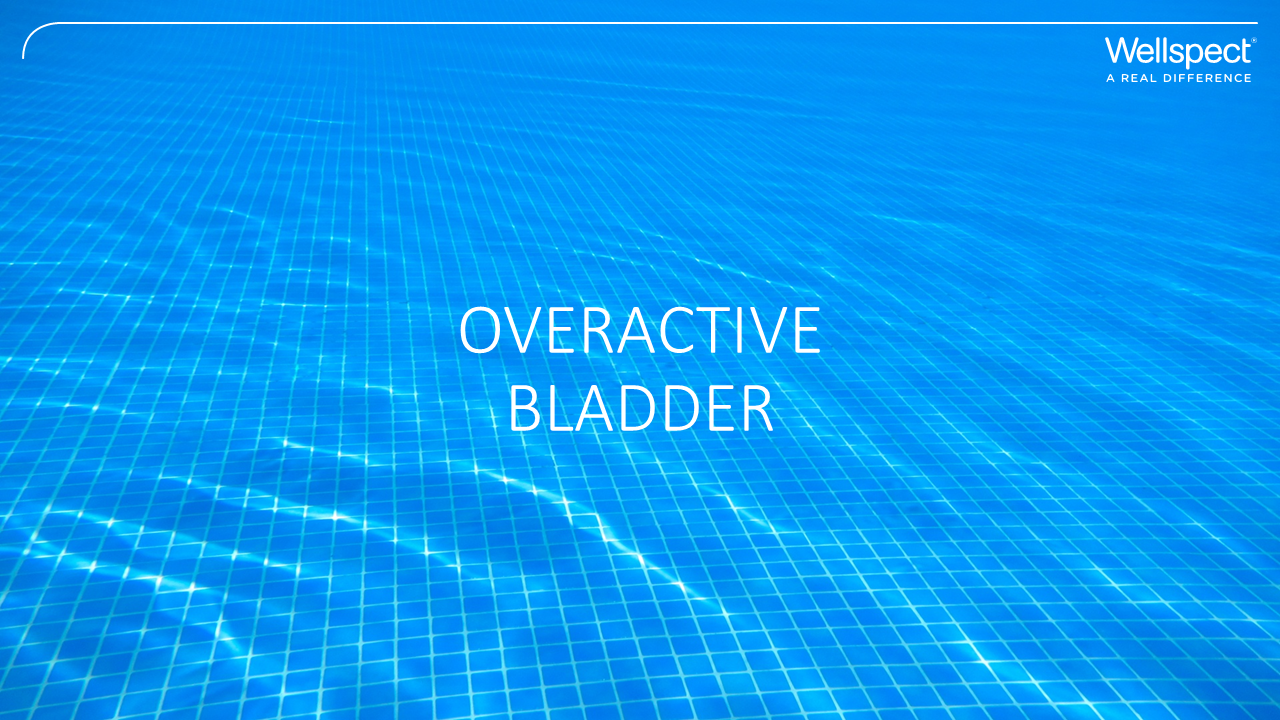 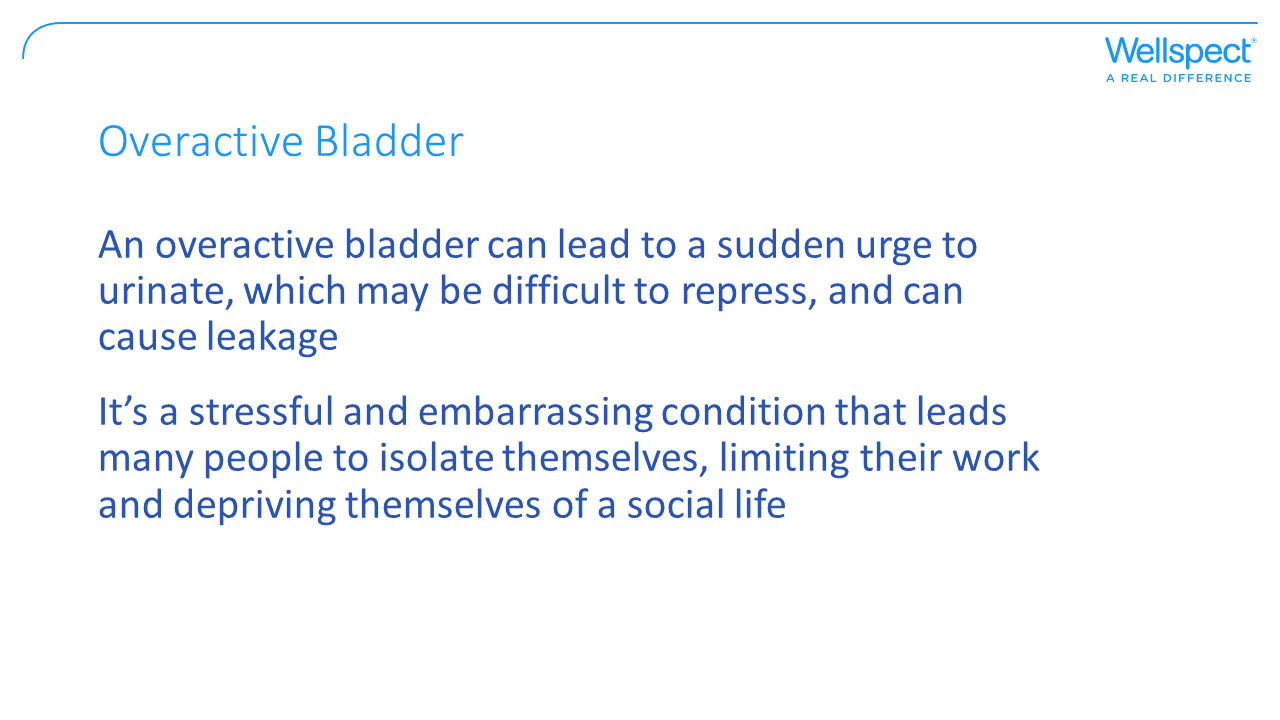 [Speaker Notes: Group of symptoms. Urgency. Nocturnal enuresis. 
Treatments available
Medications: Anticholinergic
Bladder instillations
Botox]
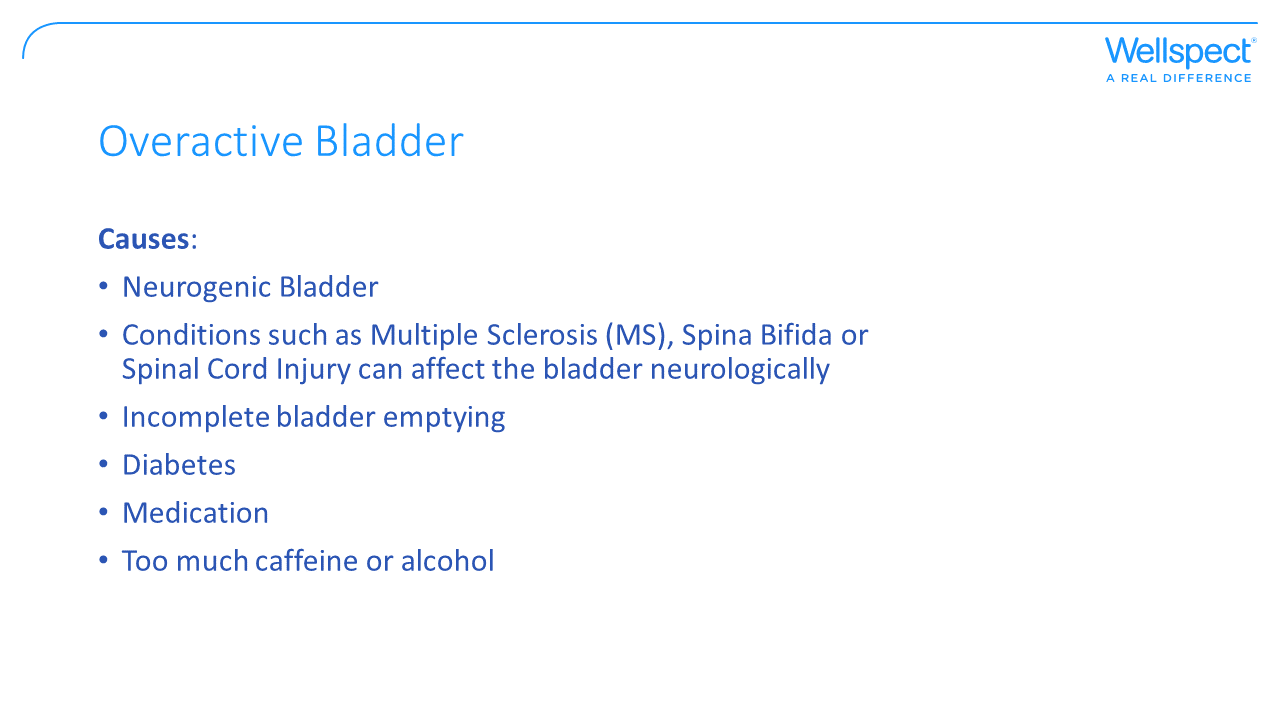 [Speaker Notes: Men 40+]
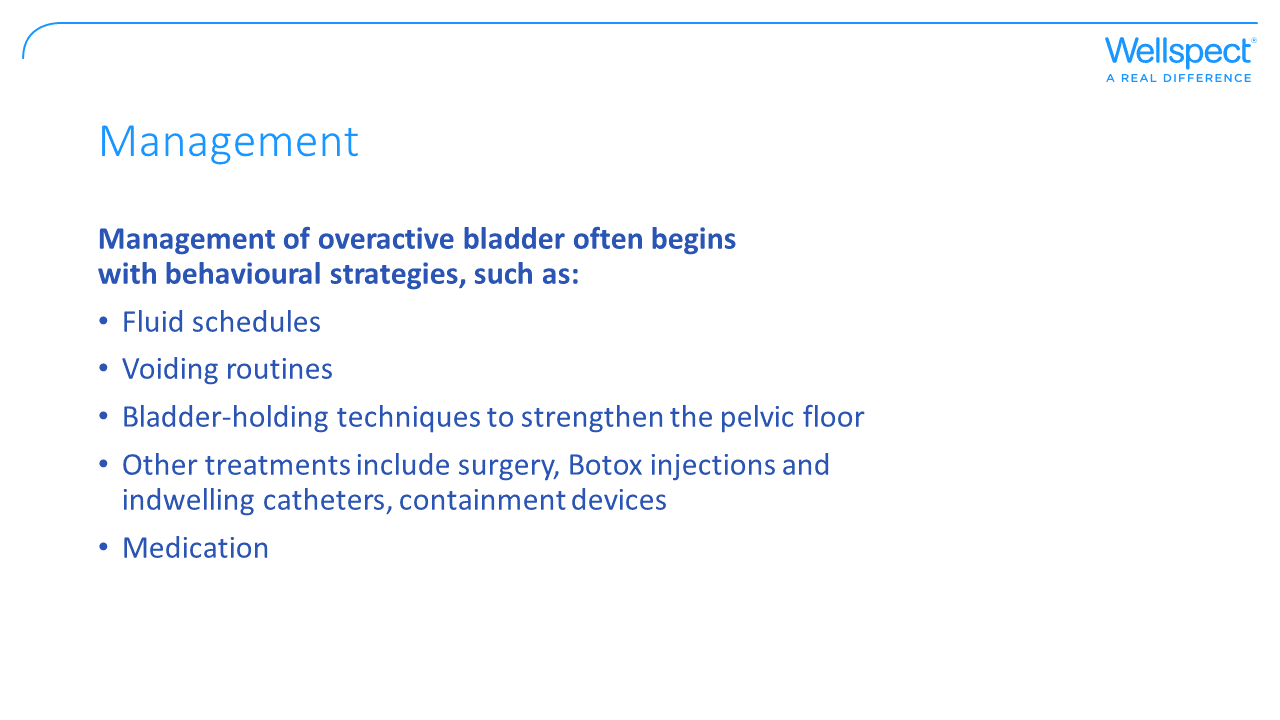 [Speaker Notes: Urinalysis – infection / blood
Bloods for glucose exclude diabetes. Men PSA]
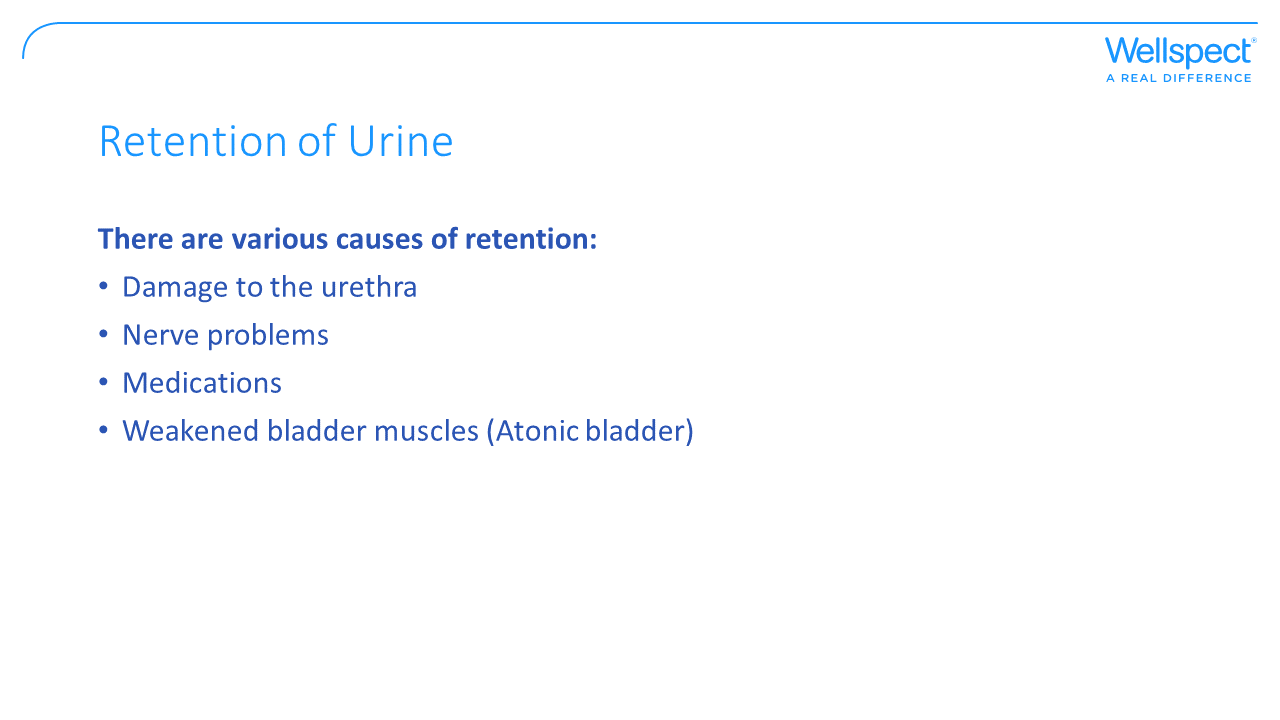 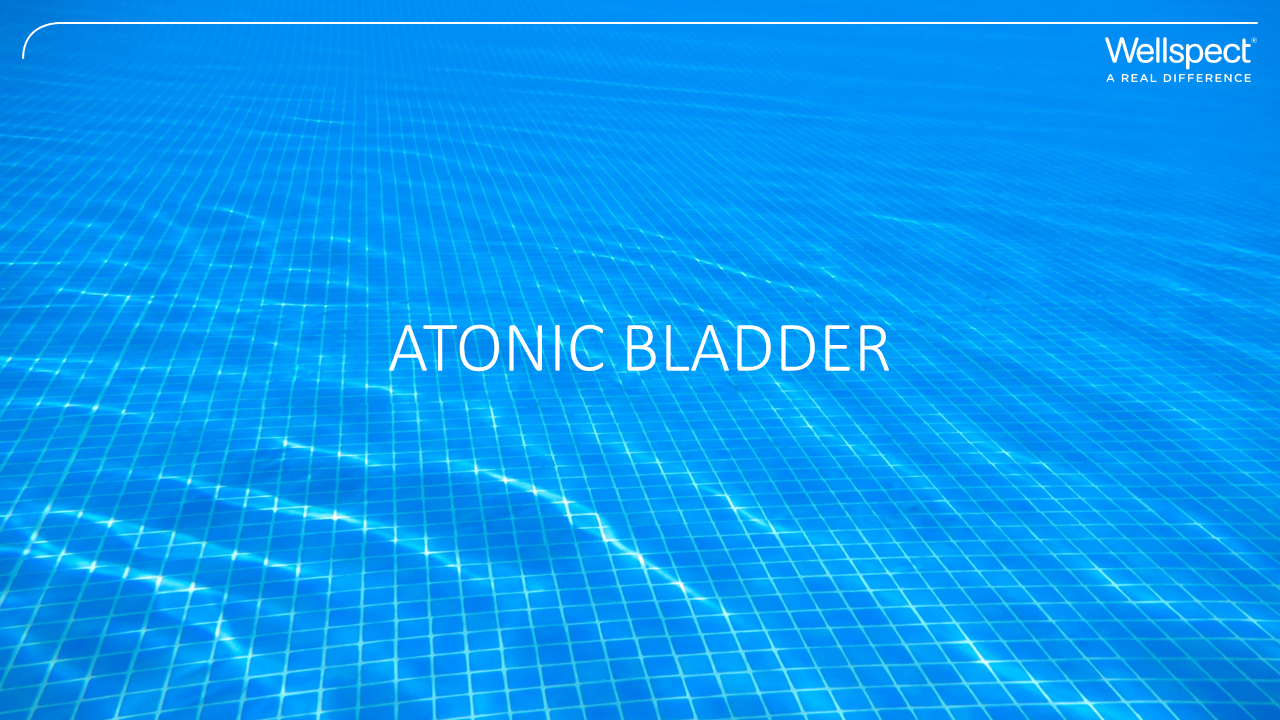 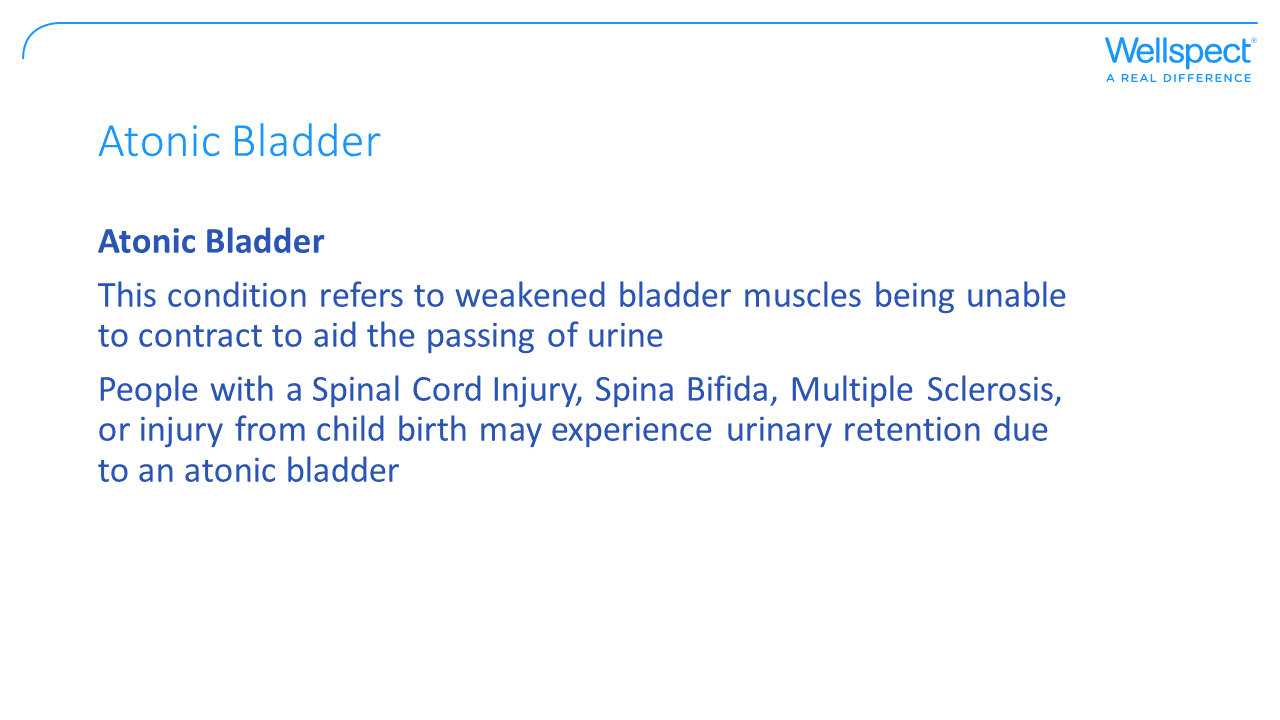 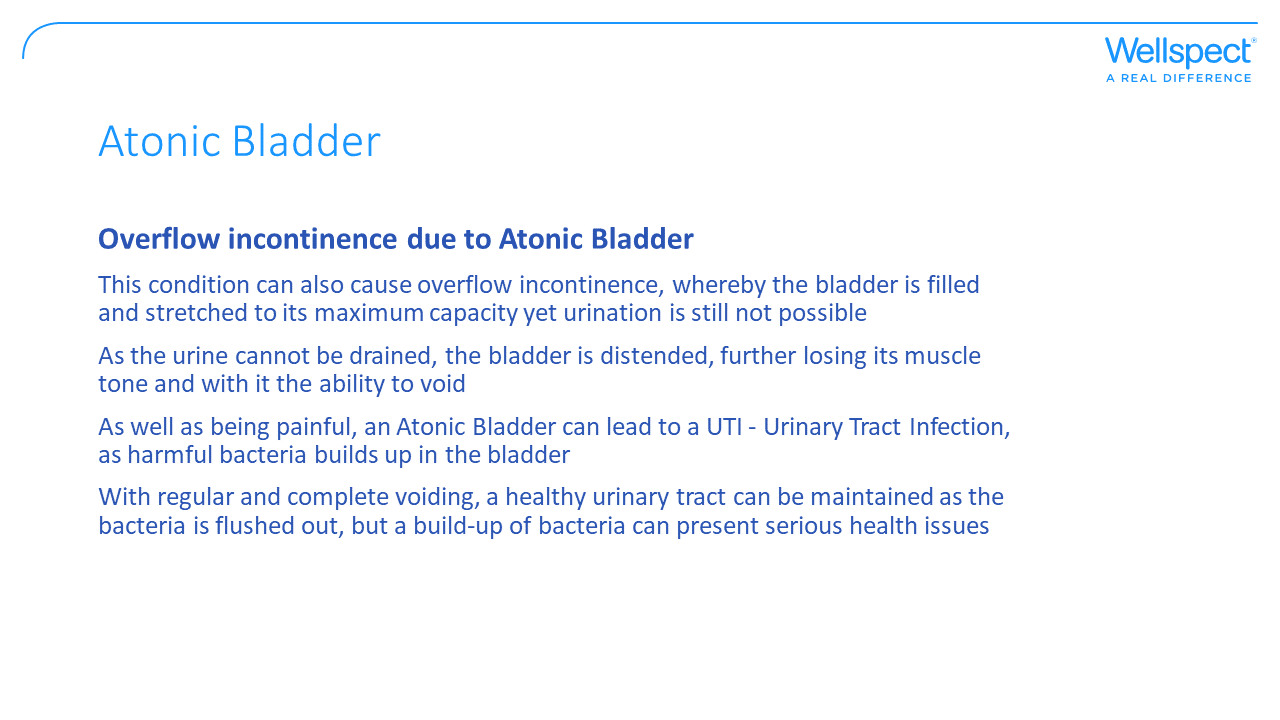 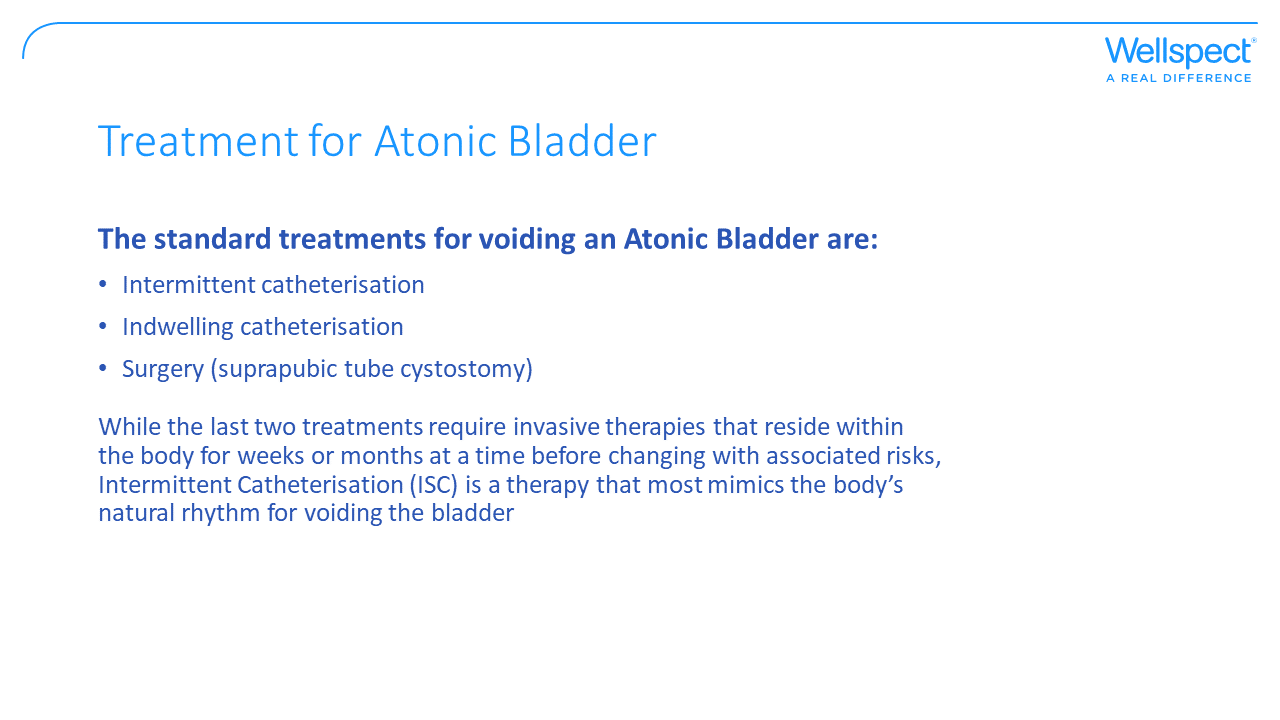 [Speaker Notes: We will look investigations later in training program

ISC Lofric.]
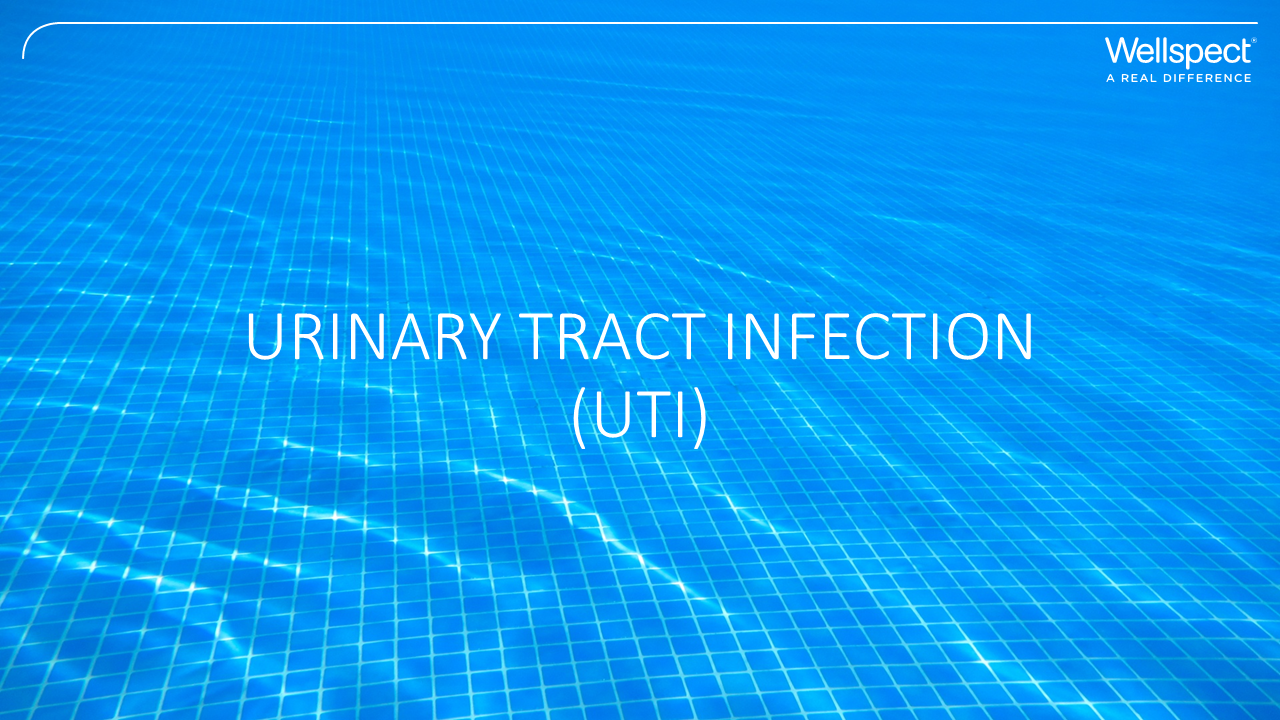 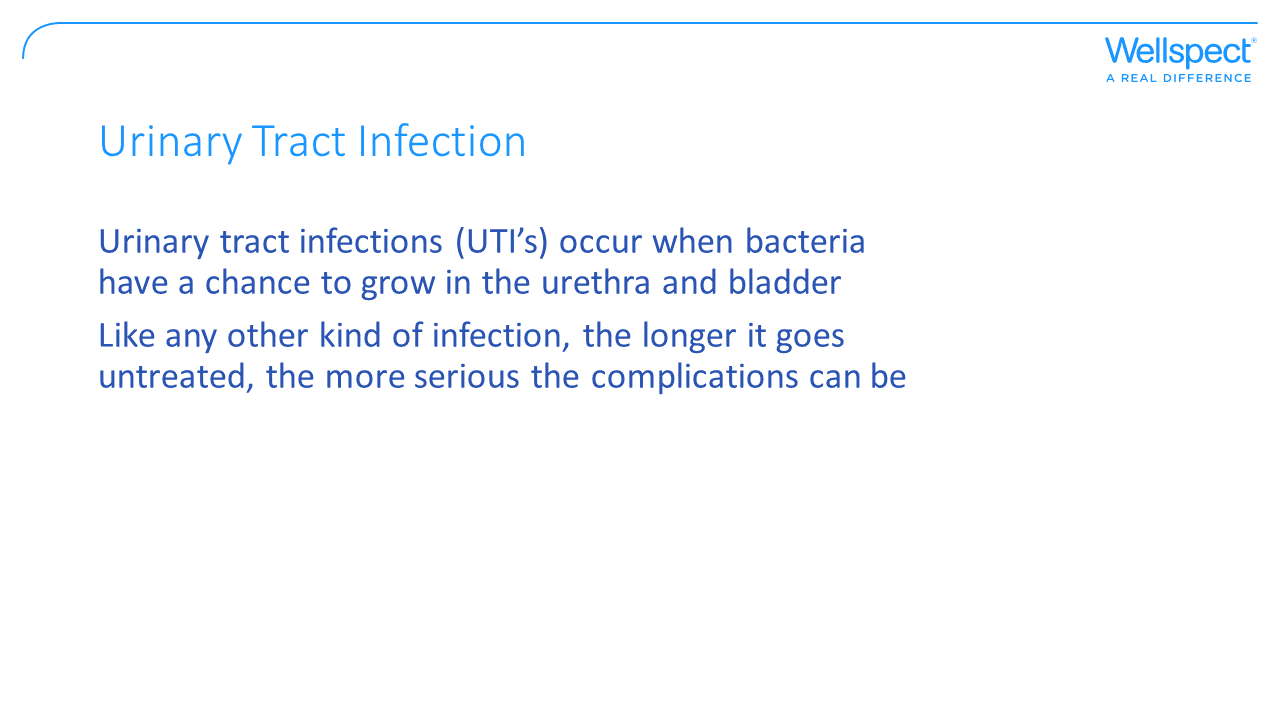 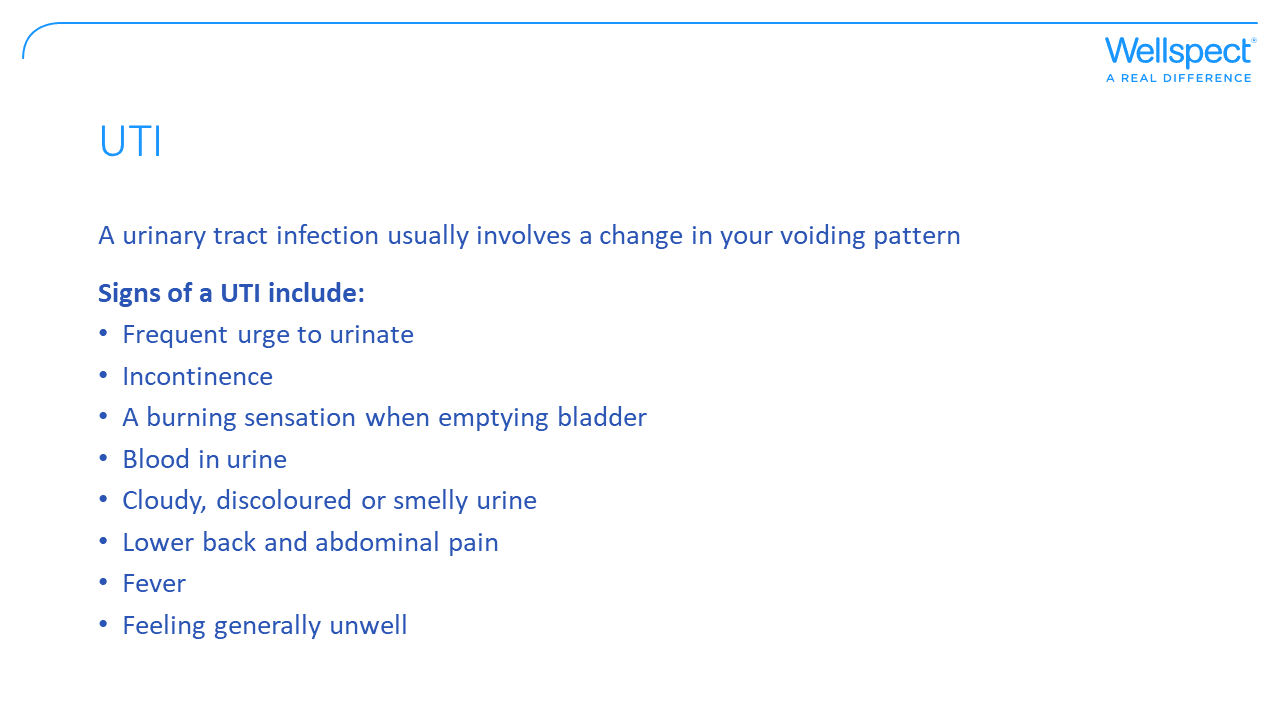 [Speaker Notes: People die from UTI’s]
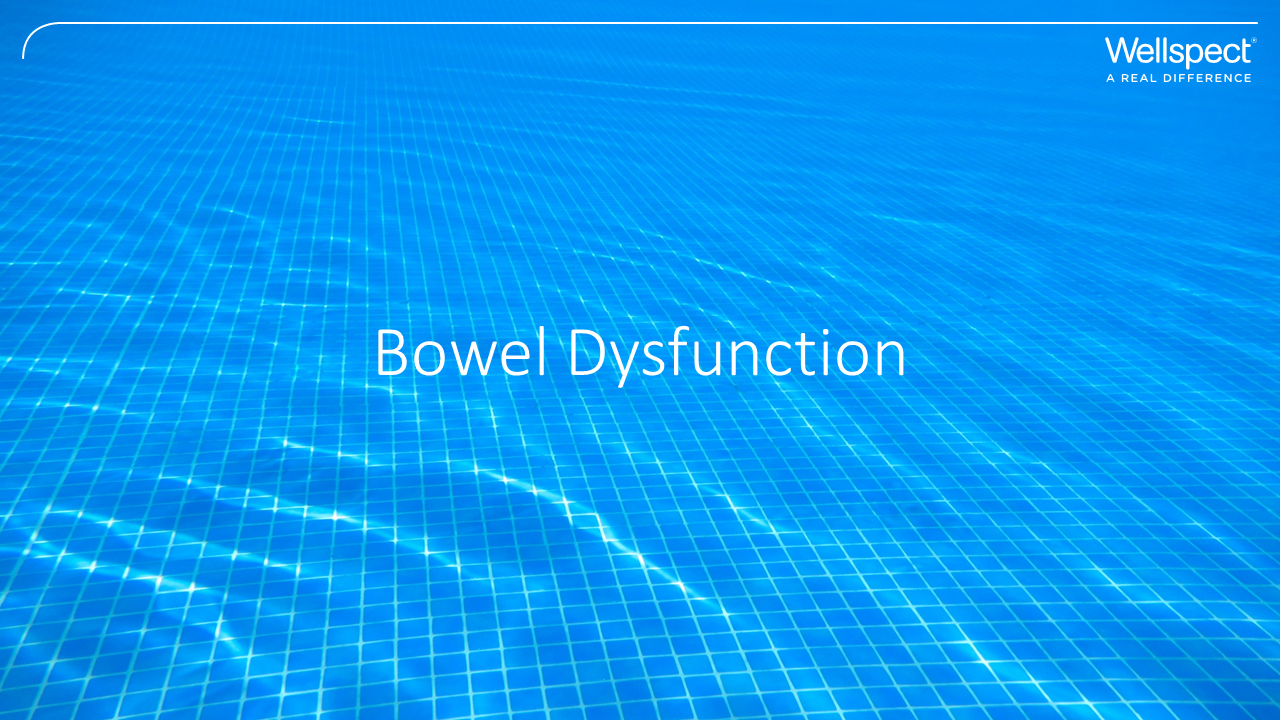 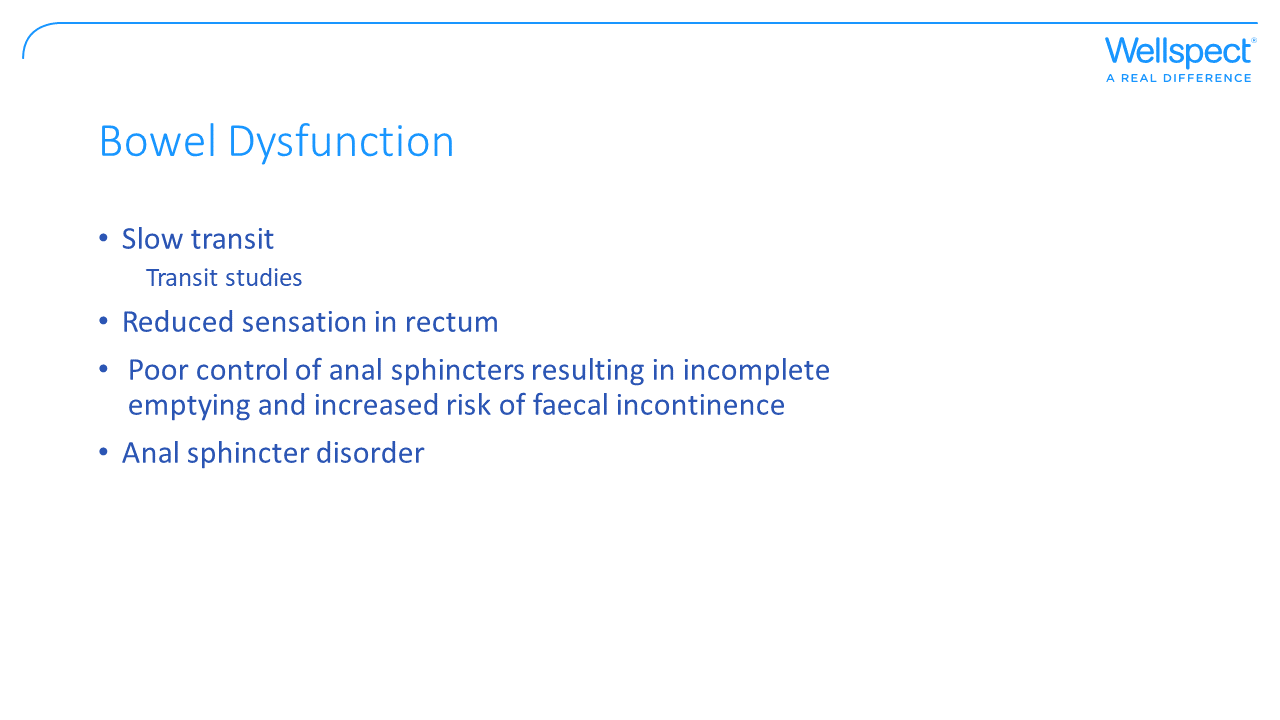 [Speaker Notes: Neurogenic and functional bowel …..symptoms
Sweetcorn test!]
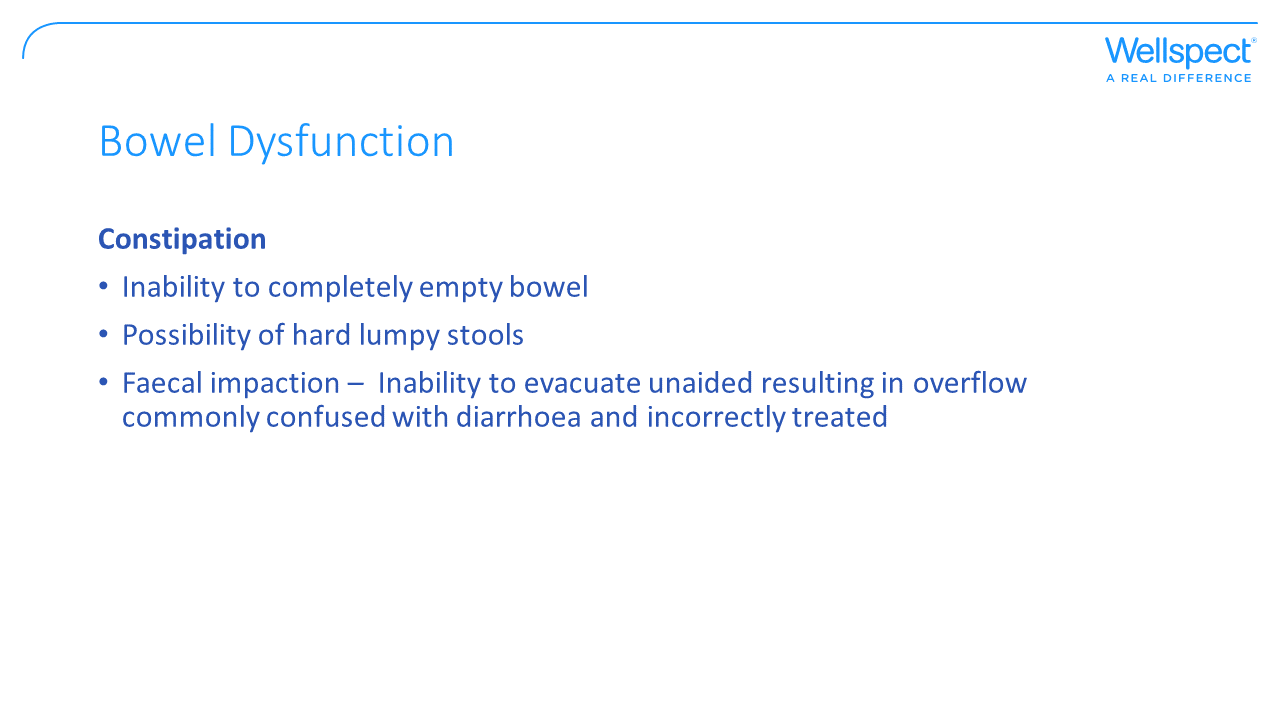 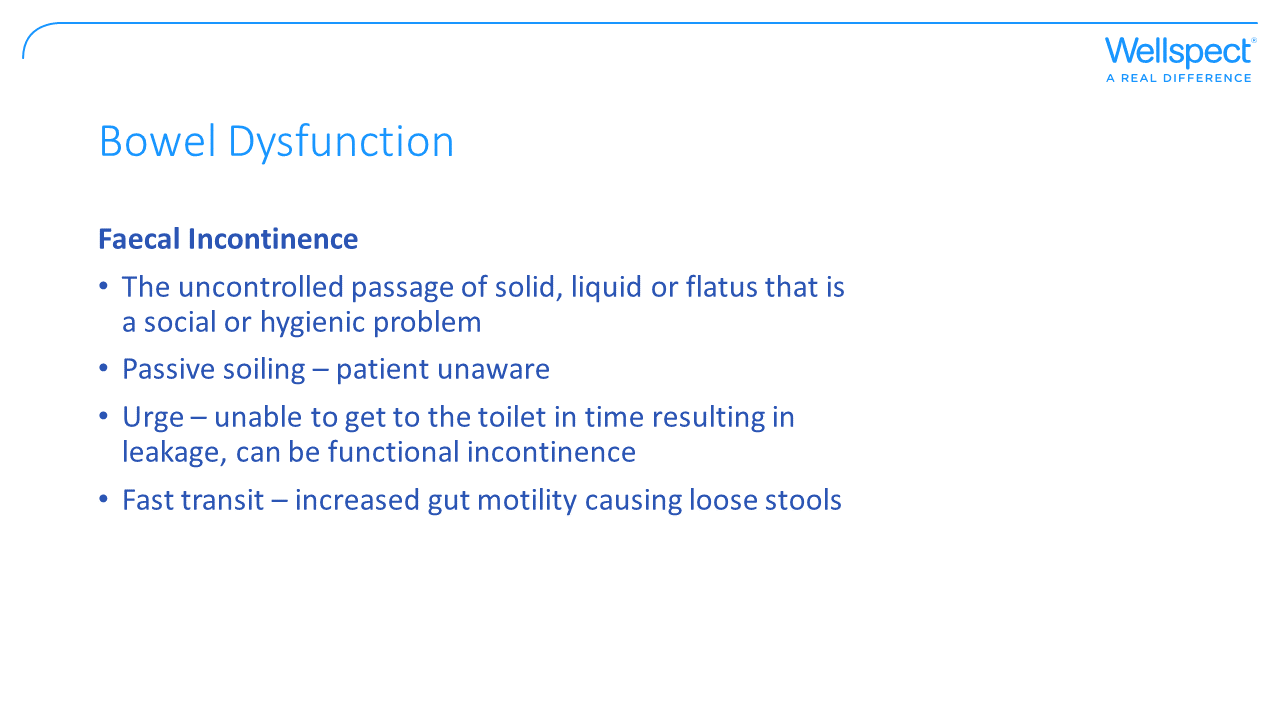 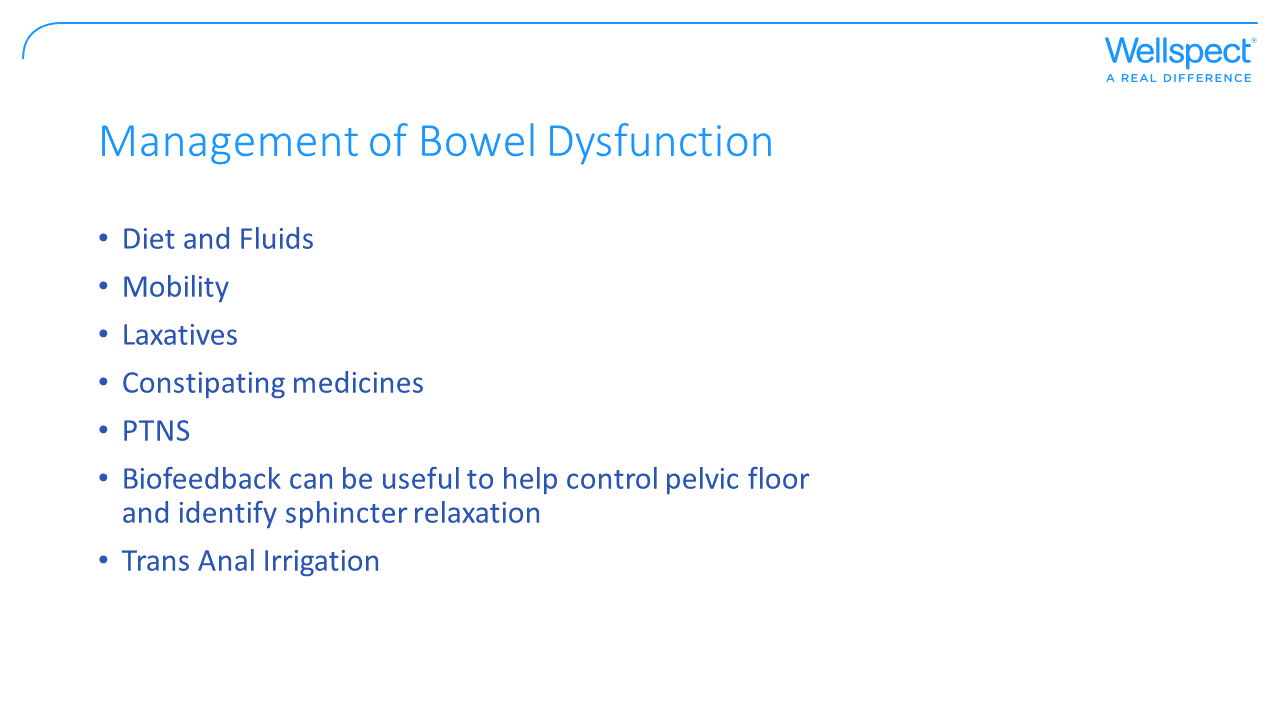 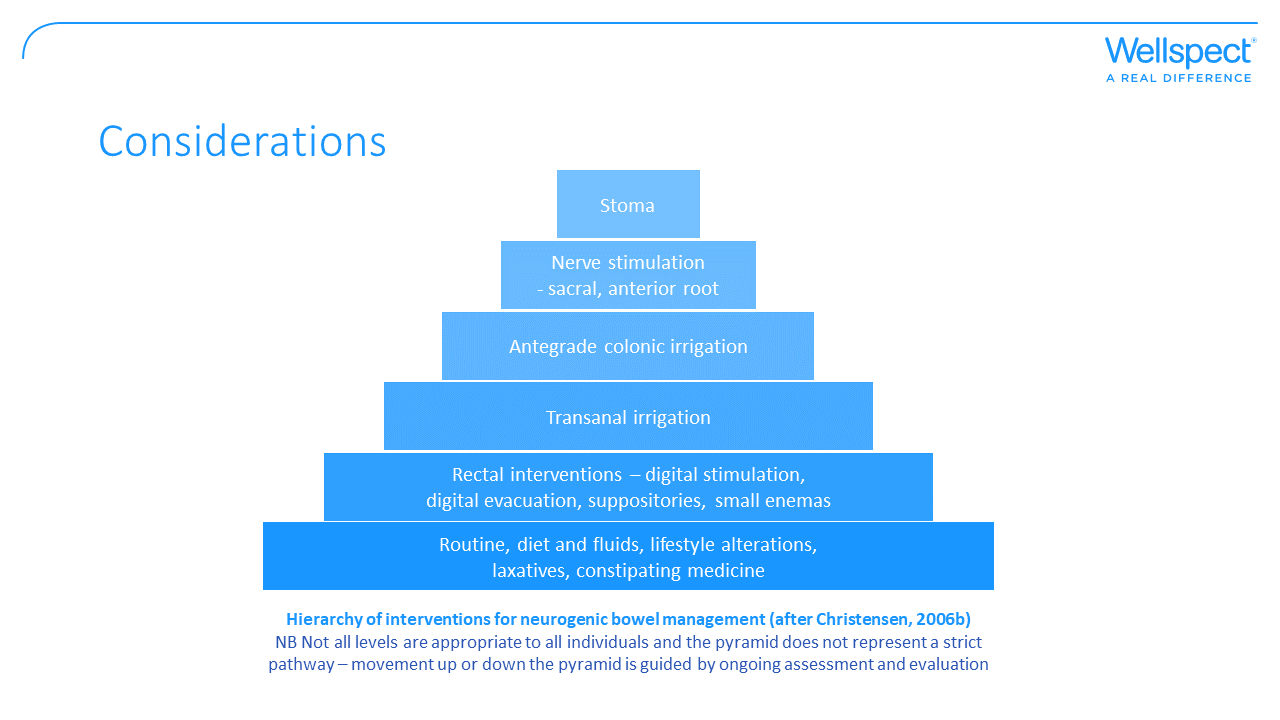 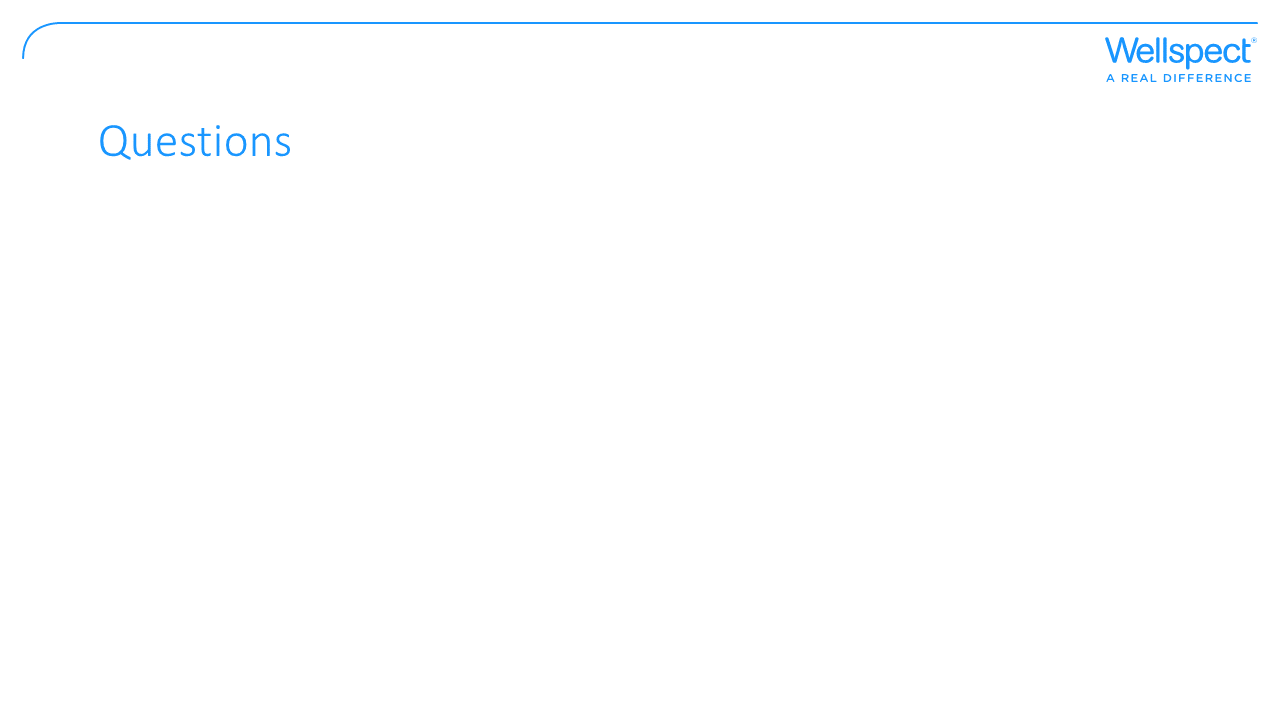 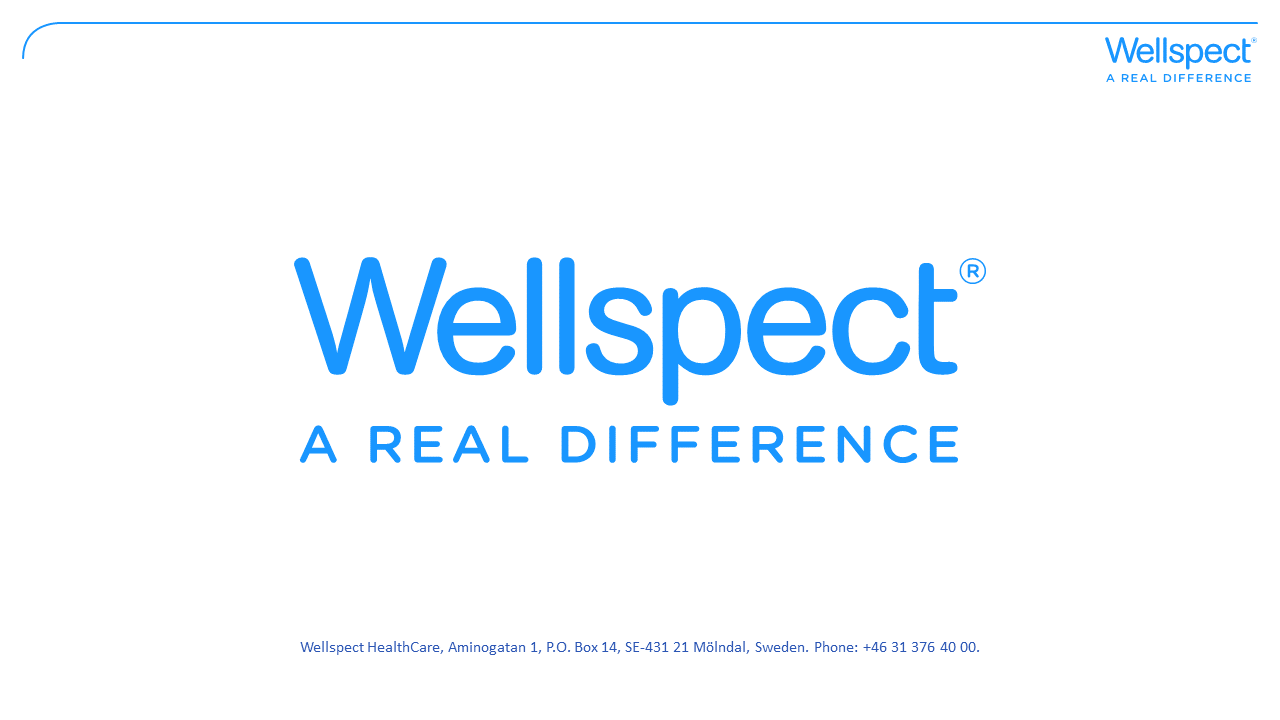